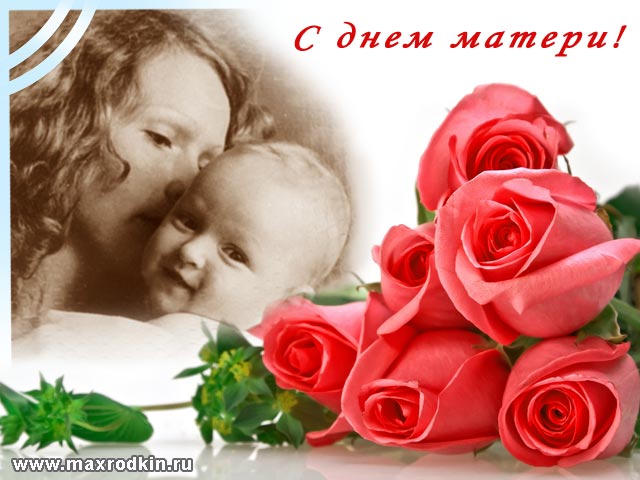 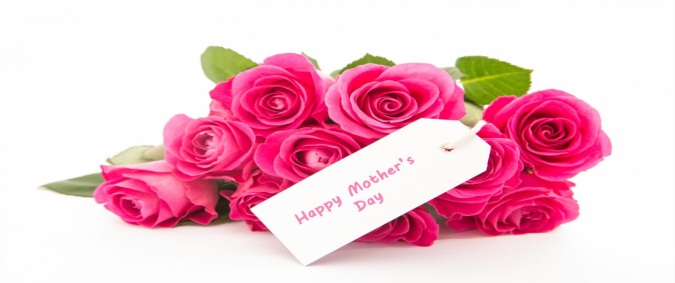 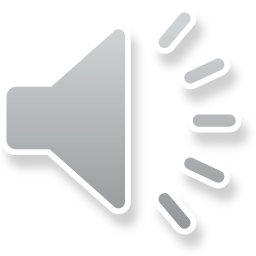 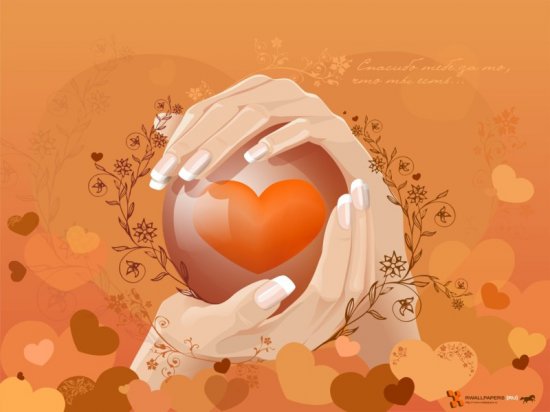 Мать – это имя Бога на устах и в сердцах маленьких детей
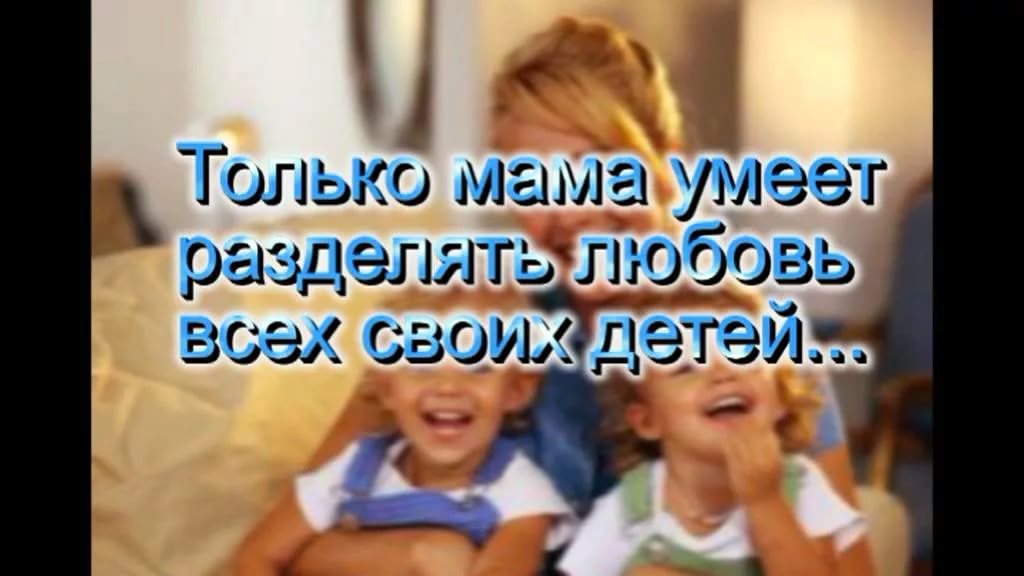 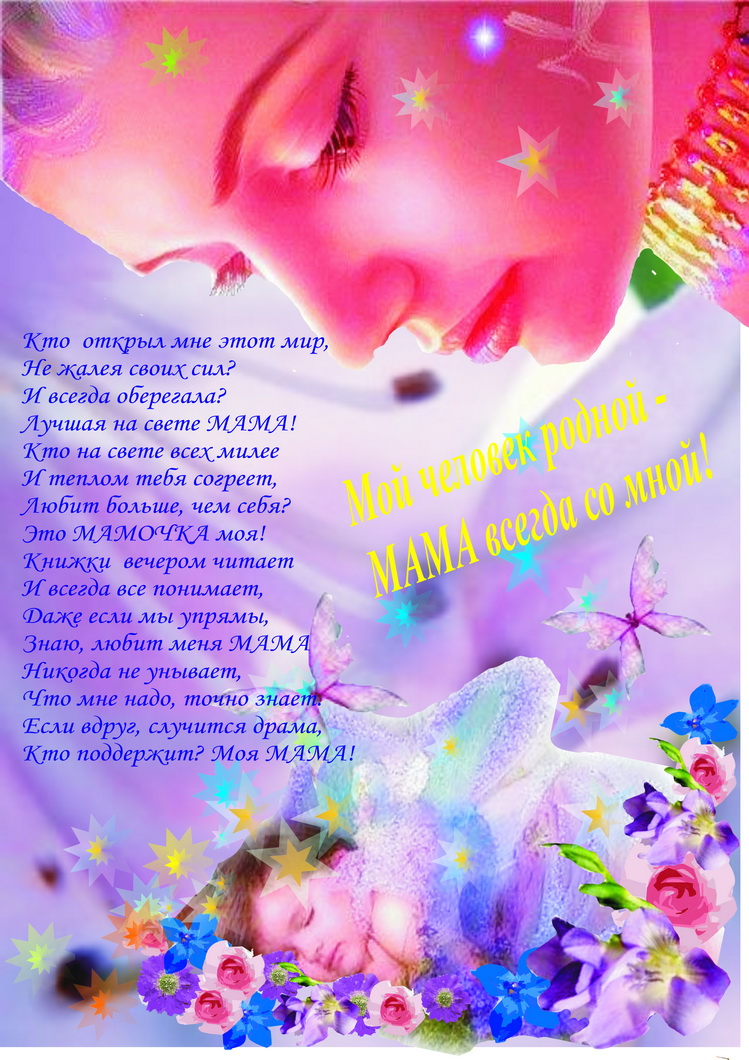 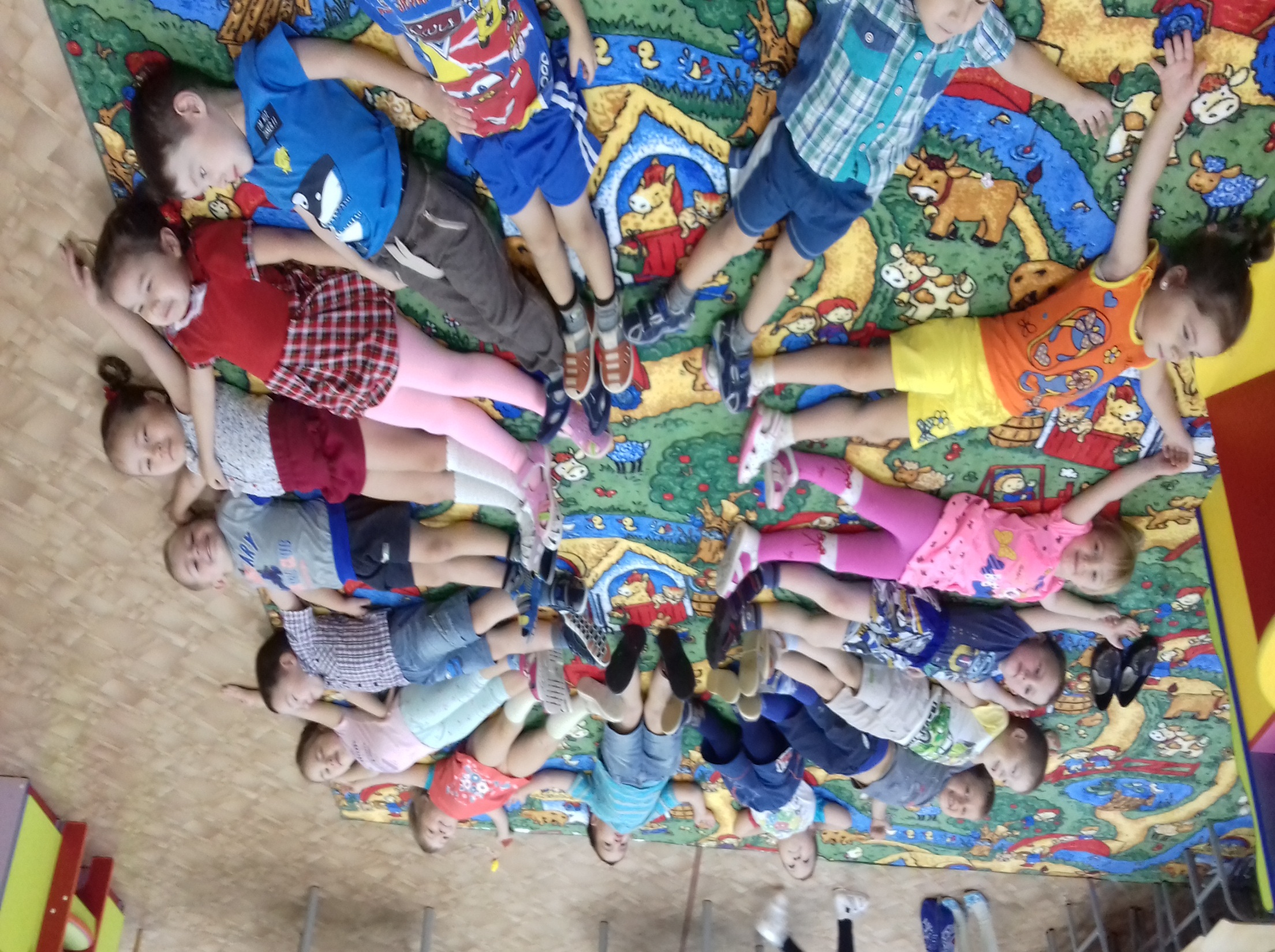 И это солнышко мы дарим тебе
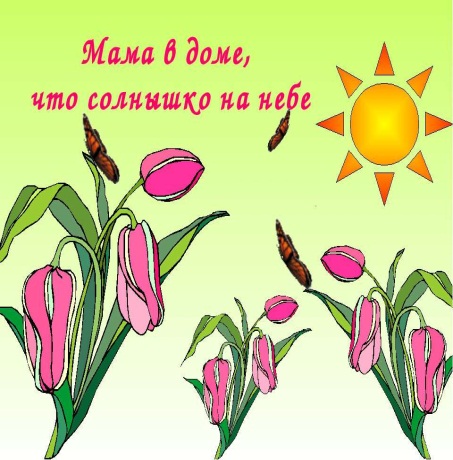 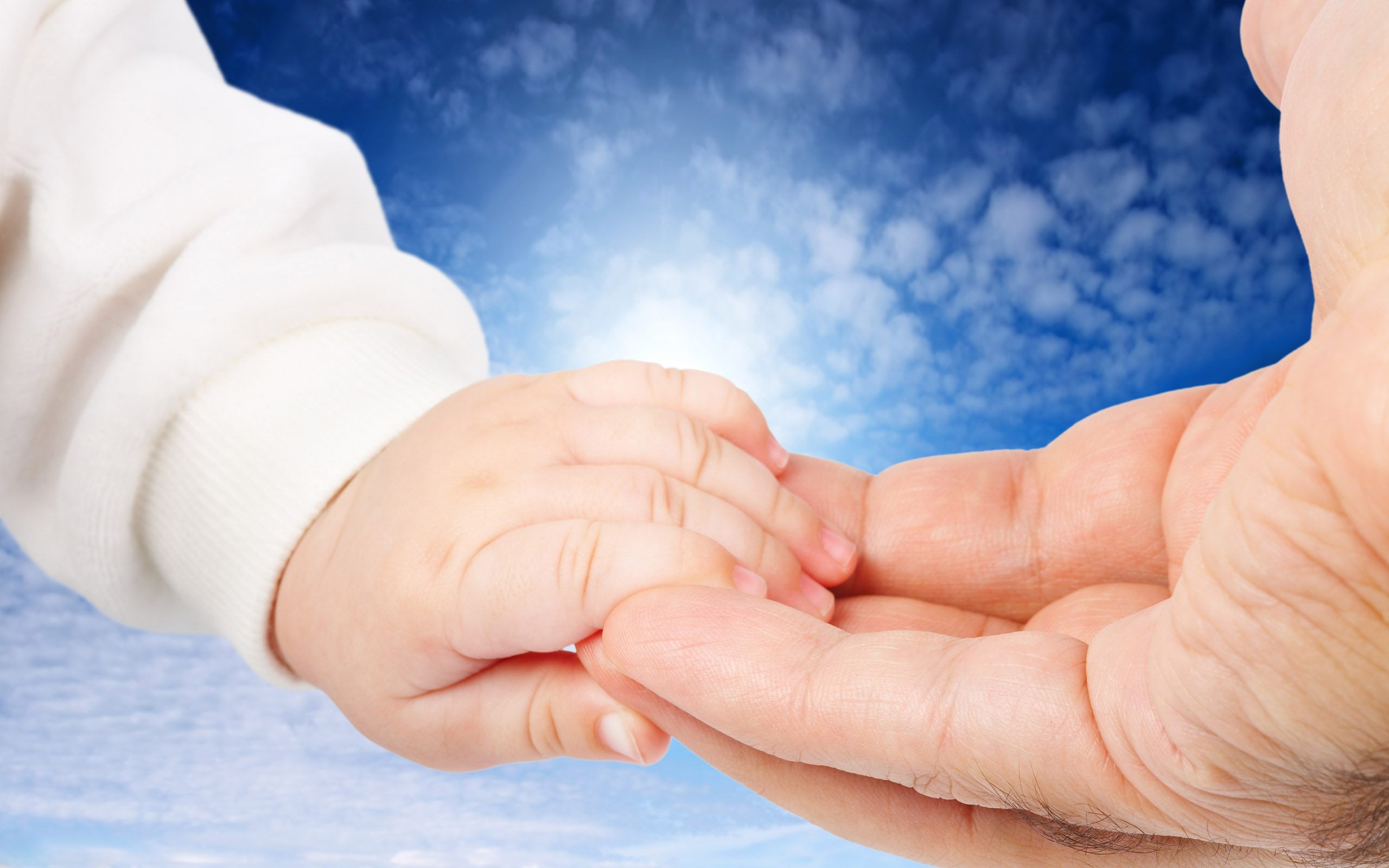 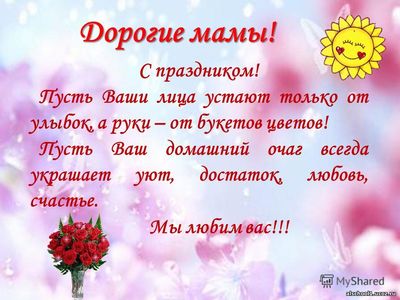 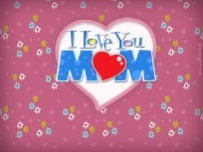 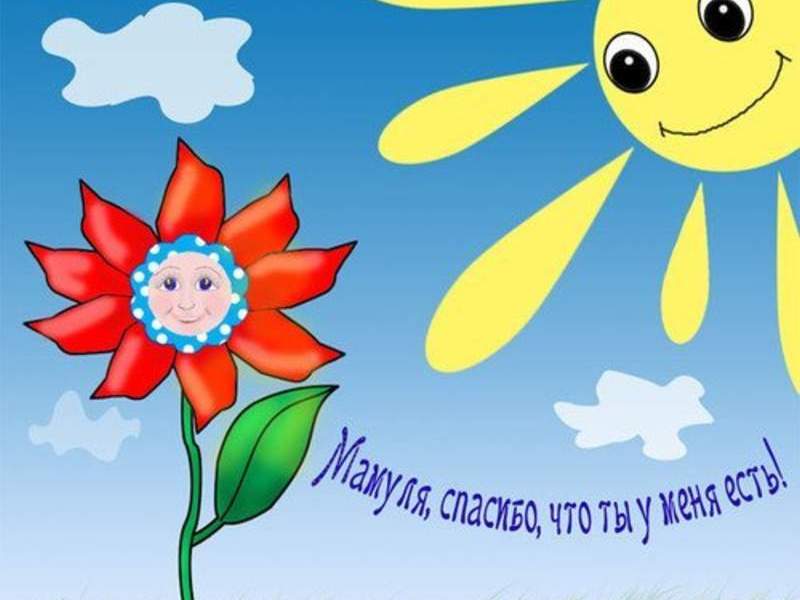 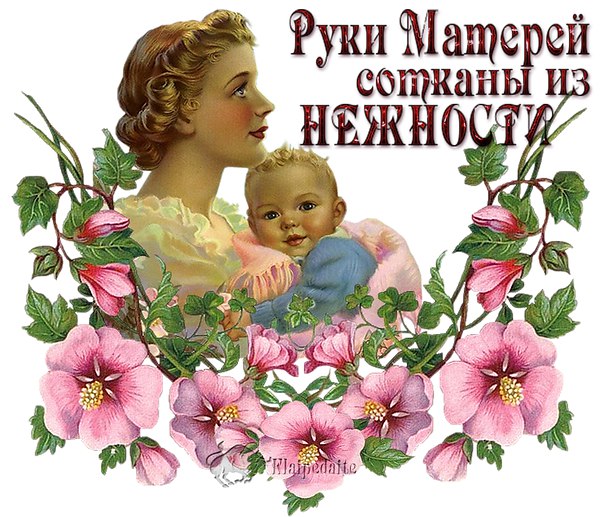 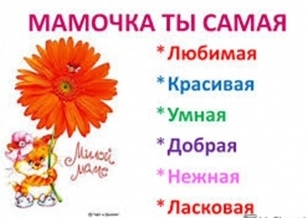 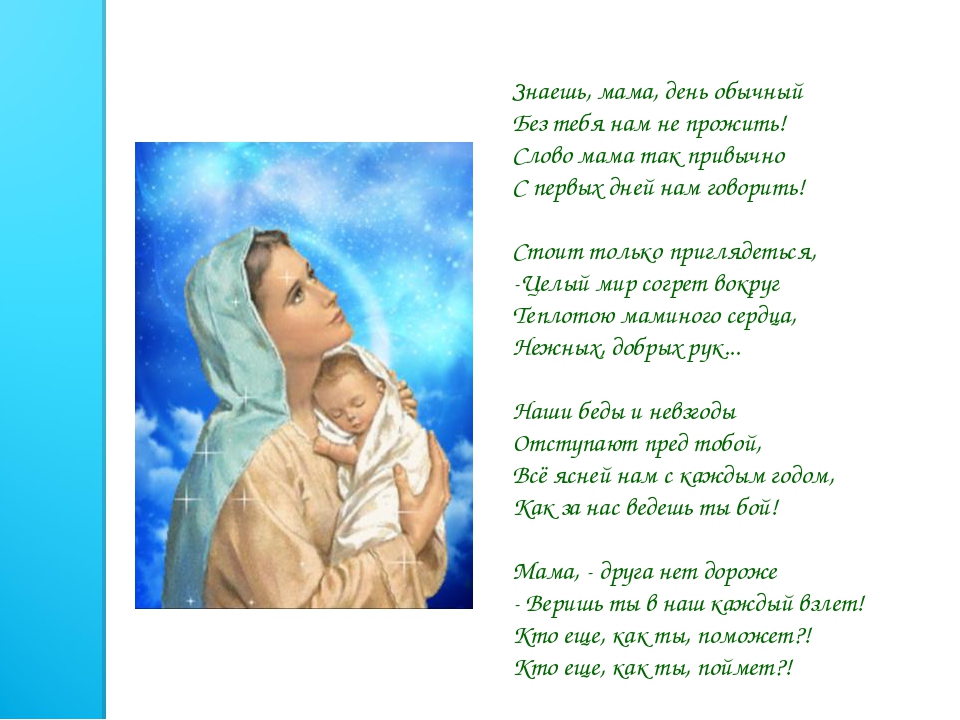 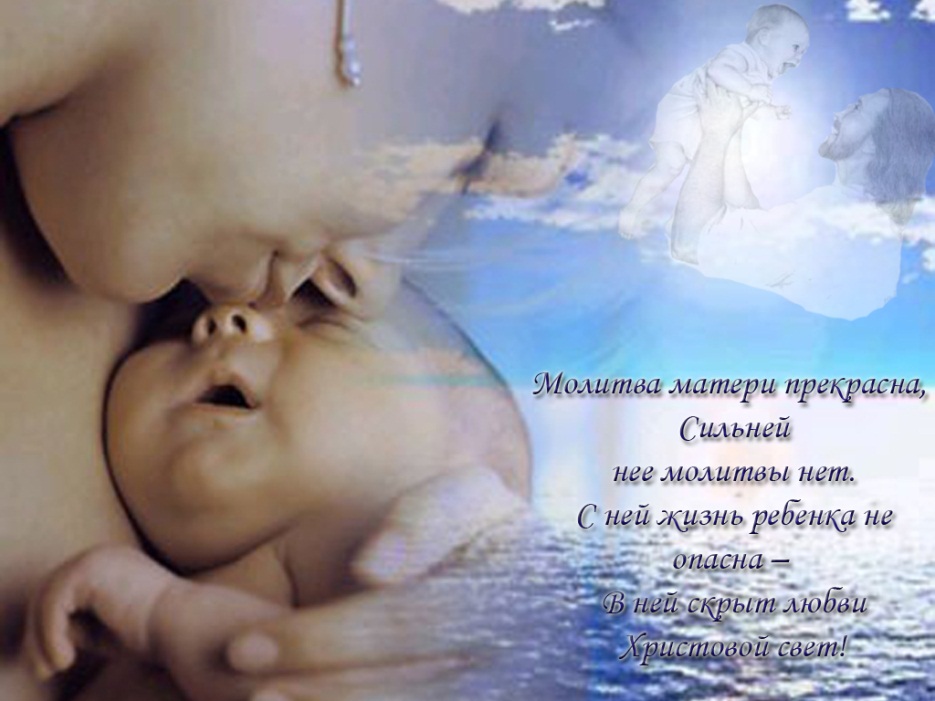 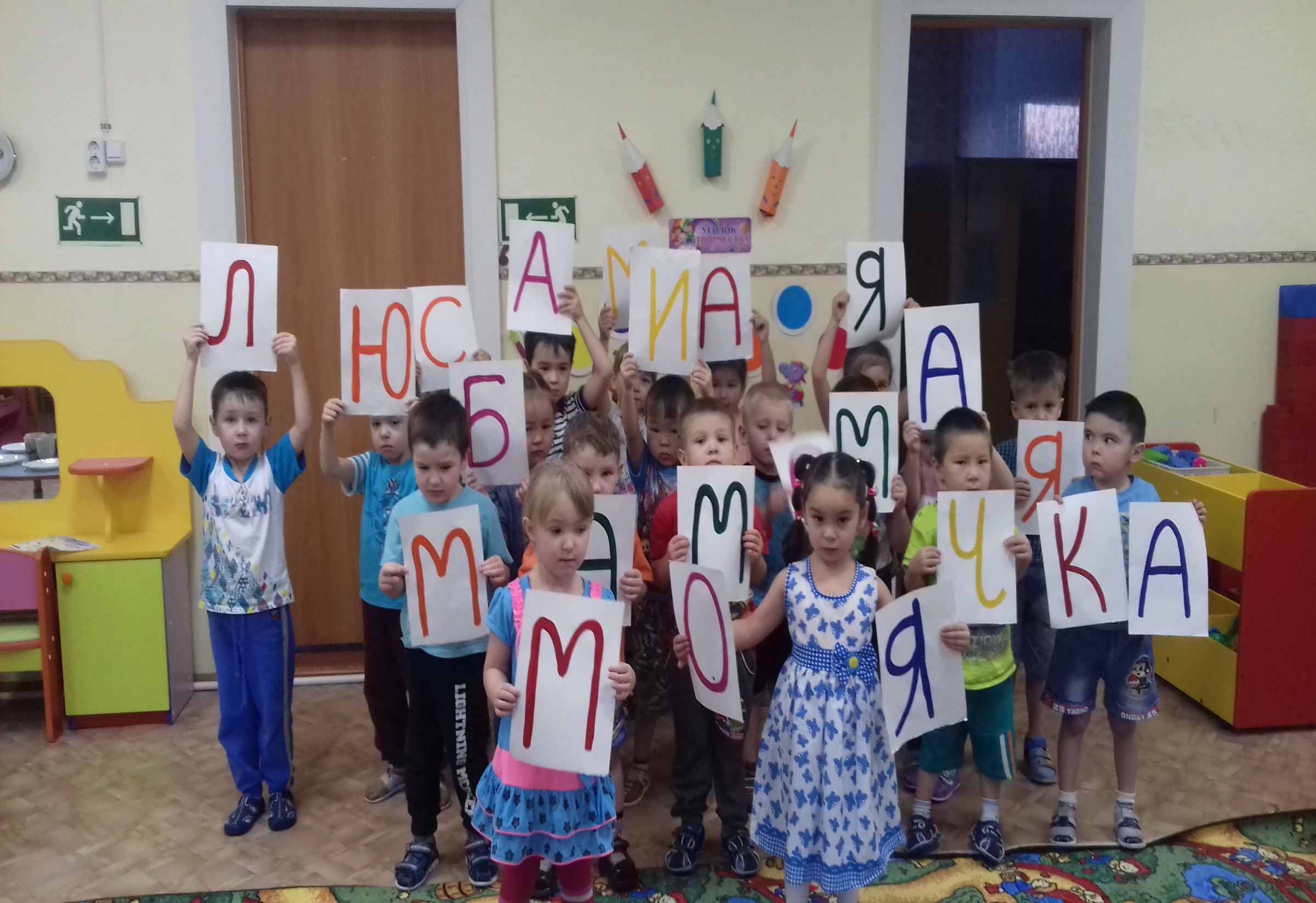 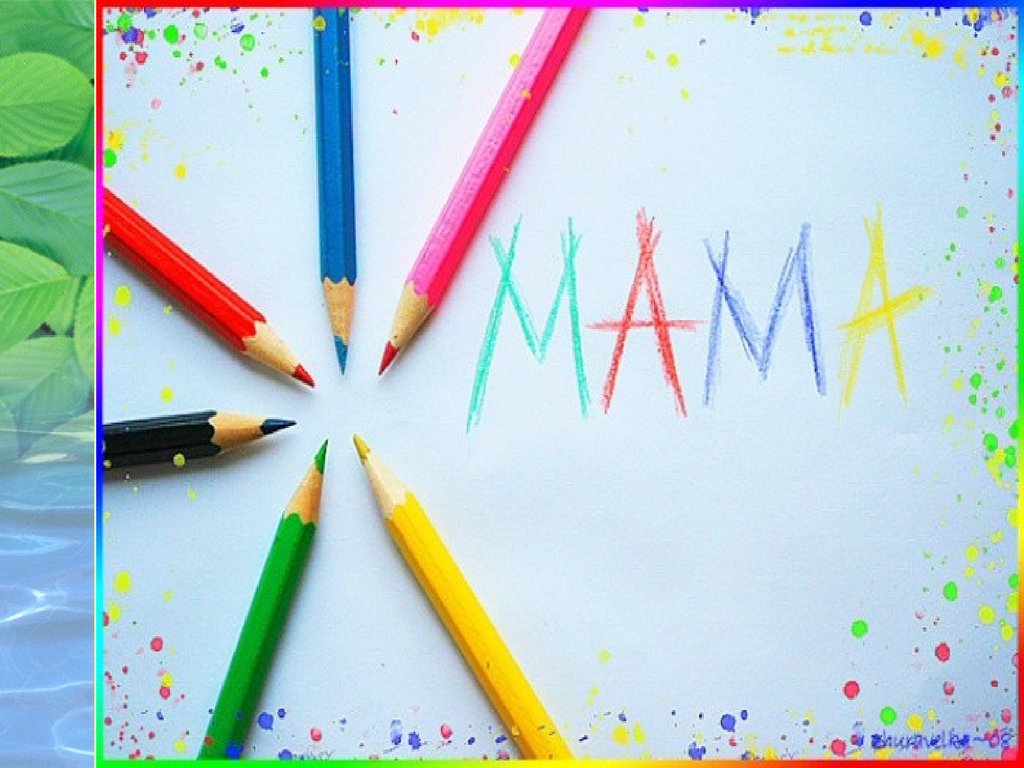 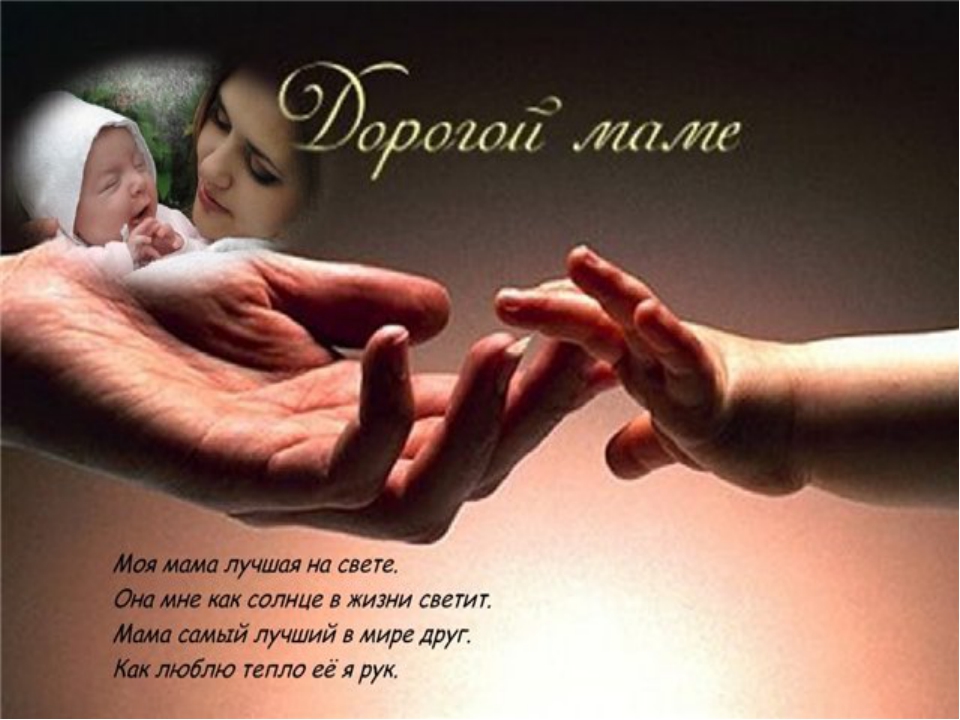 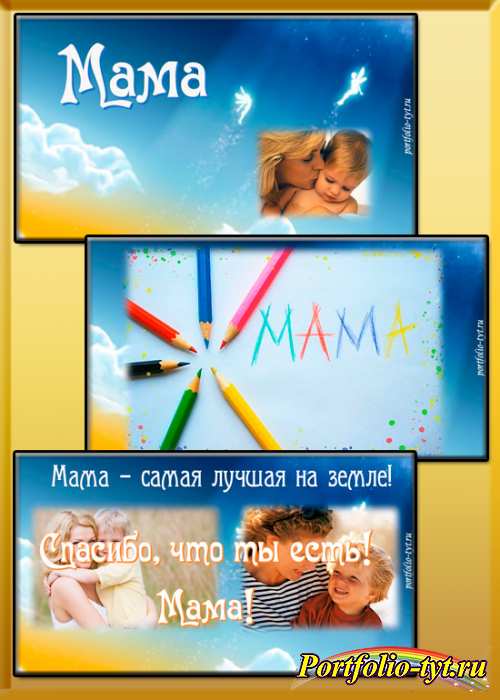 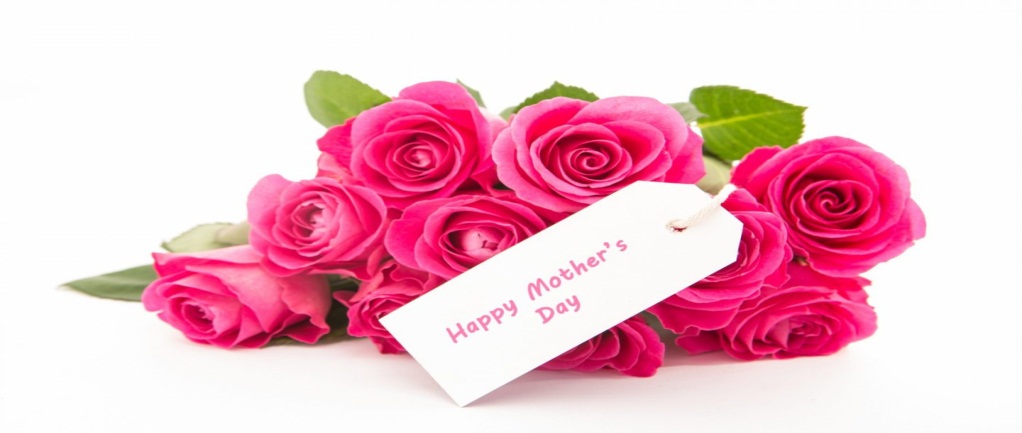 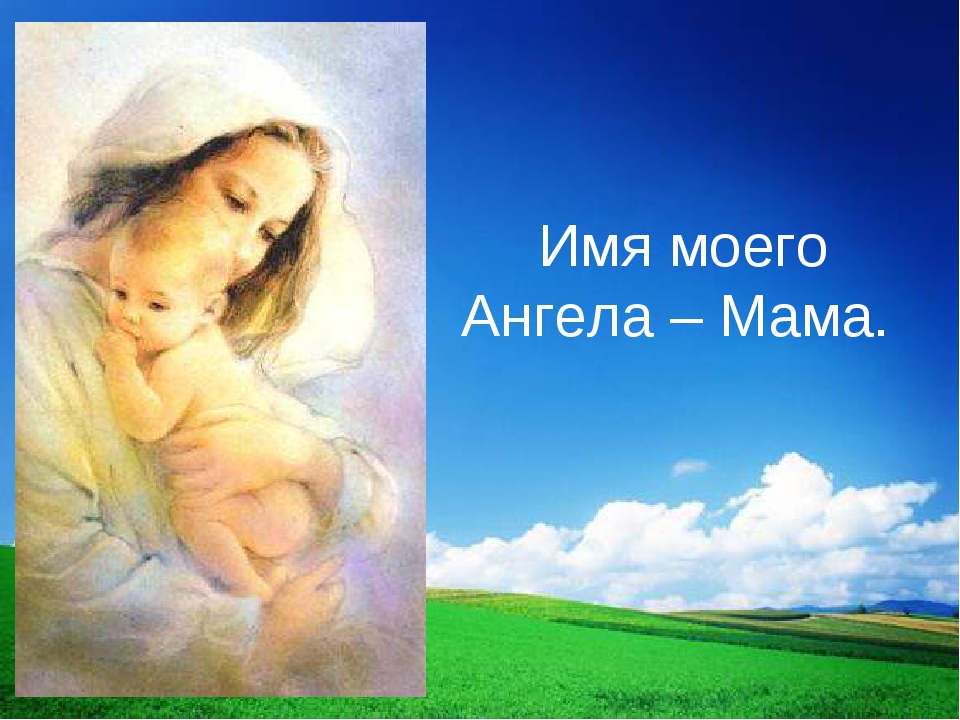 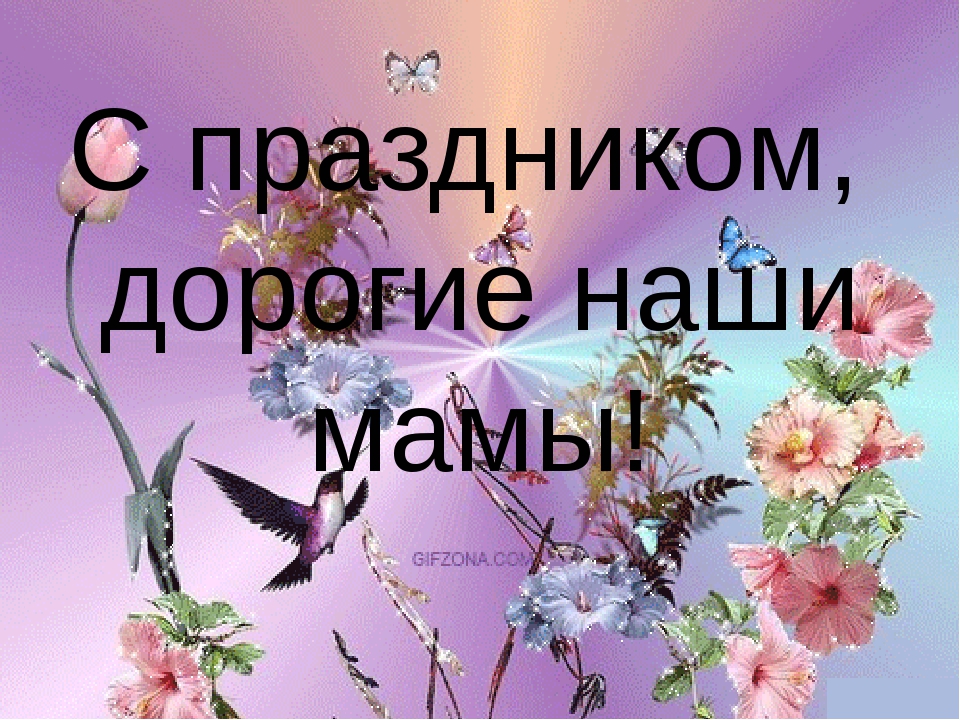 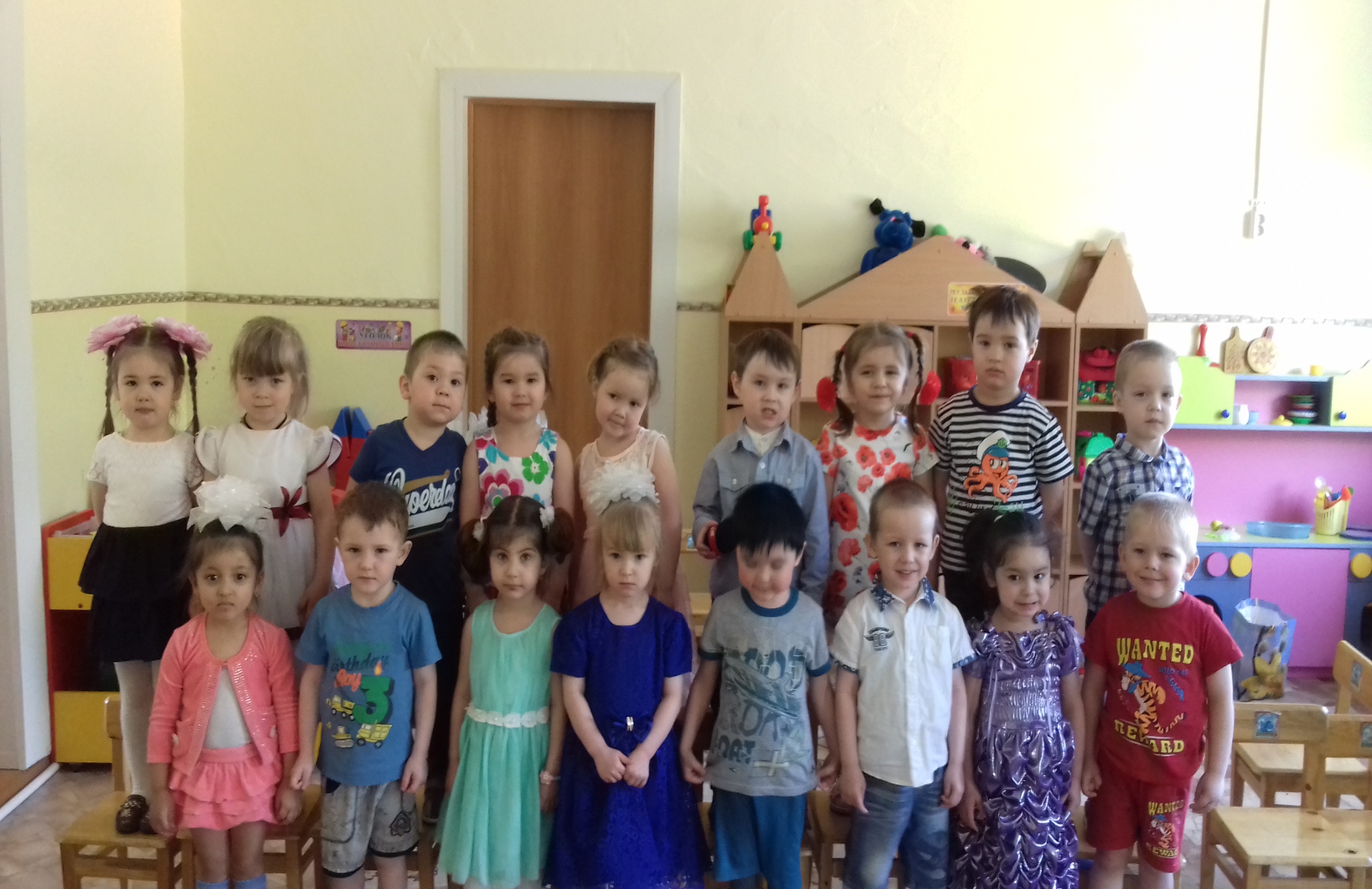 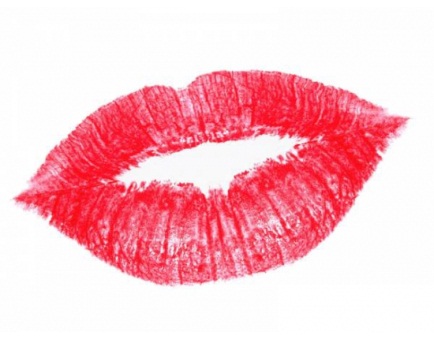 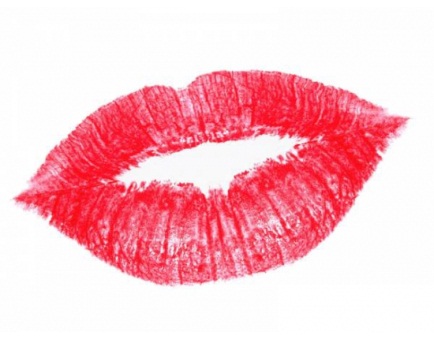 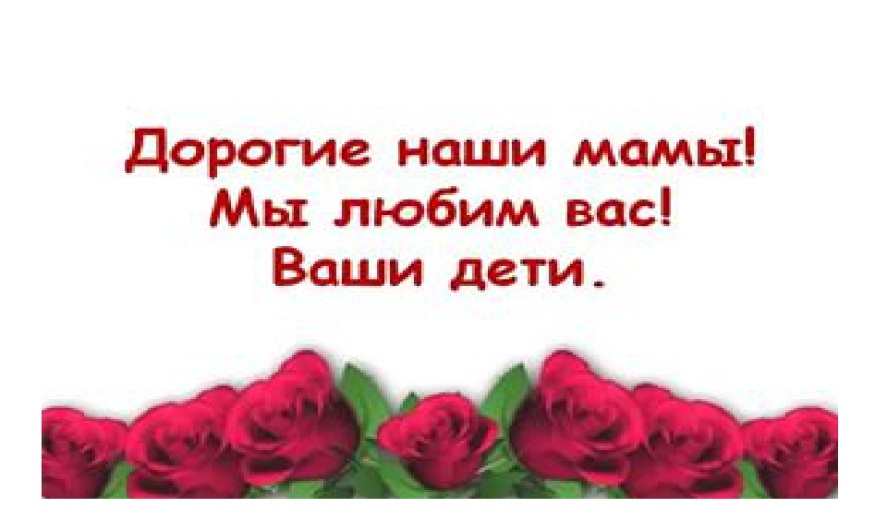 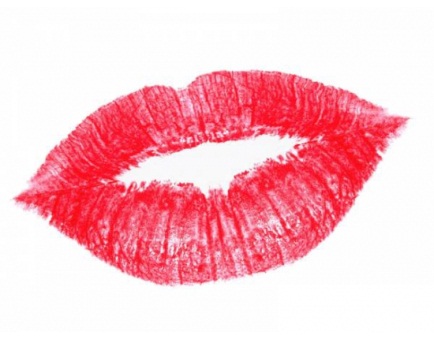 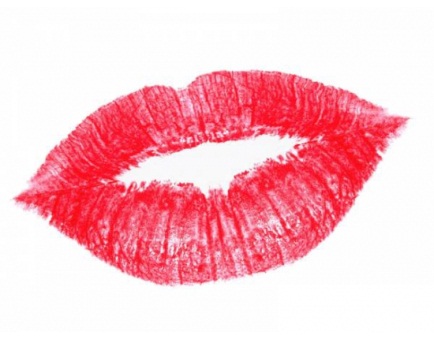 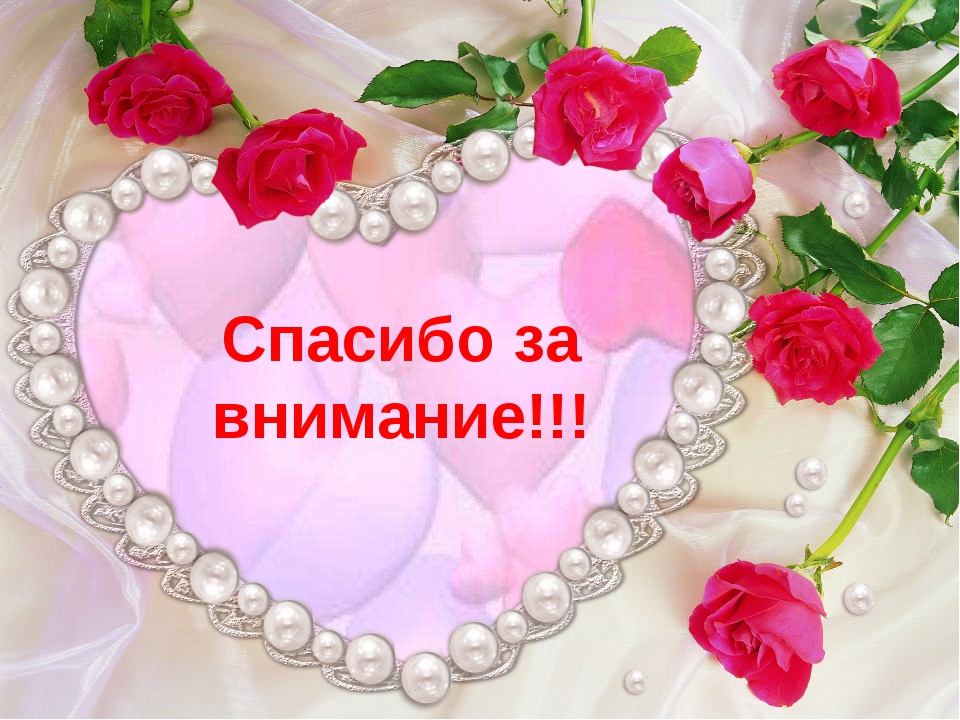